Взаимодействие семьи и школы
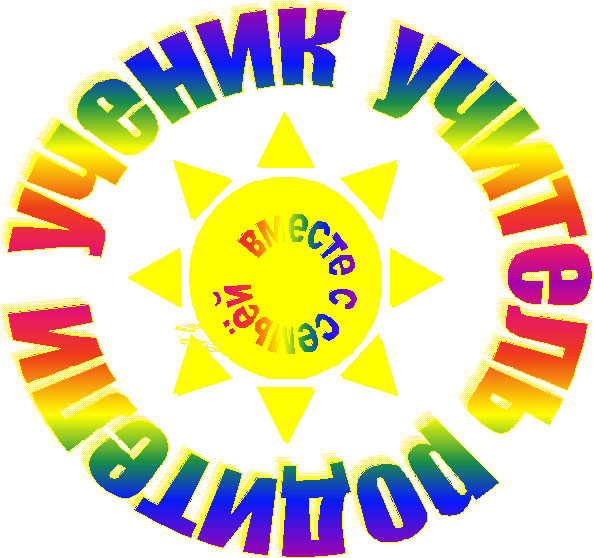 Актуальной проблемой нашего времени является вовлечение родителей в образовательный процесс школы. Большинство родителей не осознают, как важно быть вовлеченным в образование своих детей.
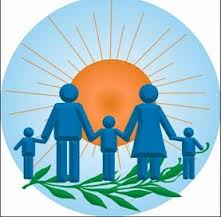 Из практики воспитания передовых педагогов современных образовательных учреждений, исследовательских материалов ученых, опыта работы ряда образовательных округов регионов России можно выделить следующие приоритетные направления совместной деятельности школы и семьи:
организация диагностической работы по изучению семей;
организация психолого-педагогического просвещения родителей;
создание системы массовых мероприятий с родителями, работа по организации совместной общественно значимой деятельности и досуга родителей и обучающихся;
выявление и использование в практической деятельности позитивного опыта семейного воспитания;
внедрение в семейное воспитание традиций народной педагогики;
использование различных форм сотрудничества с родителями, вовлечение их в совместную с детьми творческую, социально значимую деятельность, направленную на повышение их авторитета;
создание условий для обеспечения прав родителей на участие в управлении образовательным учреждением;
объединение родителей по семейным проблемам (школа молодых родителей, клуб одиноких отцов, матерей, родителей-инвалидов и др.)
Рекомендации по организации взаимодействия школы и семьи
Организация диагностической работы по изучению семьи.
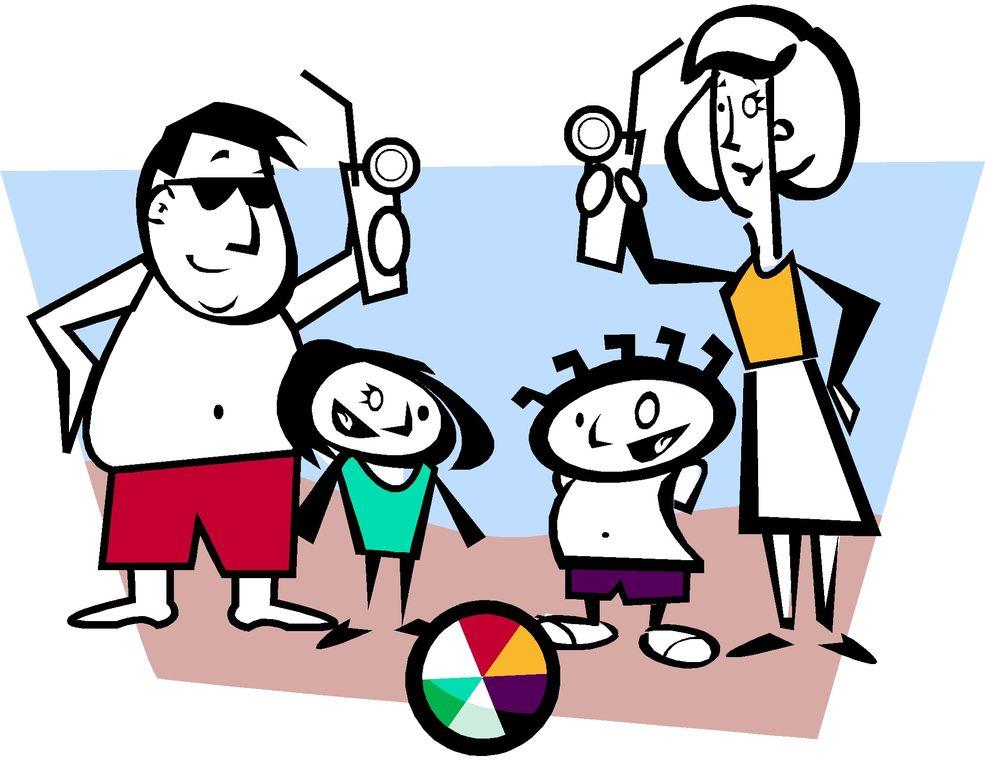 Изучение семьи позволяет педагогу ближе познакомиться с учеником, понять стиль жизни семьи, её уклад, традиции, духовные ценности, воспитательные возможности, взаимоотношения ученика с родителями. Классный руководитель (учитель) может использовать следующие методы психолого-педагогической диагностики: наблюдение, беседу, тестирование, анкетирование, деловые игры, материалы детского творчества, изучение школьной документации (личного дела школьника, его медицинской карты и др.)
Беседа.
Беседа применяется в целях изучения психологических особенностей личности ребенка (его убеждений, стремлений, отношение к коллективу, семье), семьи (состав, материальное положение, состояние здоровья членов семьи, профессиональные интересы, культура среды и прочее)
Для эффективности беседы необходимо составить план беседы, включив в него интересующие классного руководителя вопросы
Анкета.
Анкетный метод – опрос значительного круга лиц по определенной схеме. С помощью анкеты можно узнать интересы, пожелания, мнения родителей и учащихся по ряду вопросов
Наблюдение.
Метод наблюдения используется при изучении разных видов деятельности. Эффективность его зависит от следующих условий: цель наблюдения, план, фиксация наблюдений.
Состав родителей и общие сведения о них (Ф.И.О., год рождения, образование, специальность, сфера деятельности, номер домашнего и рабочего телефона).
Общие сведения о детях (количество, возраст, интересы).
Жилищные условия, материальная обеспеченность.
Общая атмосфера, микроклимат в семье: как складываются отношения между родителями и детьми, другими членами семьи. Поэтому желательно, чтобы учитель пришел, когда дома будут взрослые.
На основе диагностической работы по изучению семьи составляется социальный паспорт класса, школы, выделяются типы семей, и планируется дифференцированная работа с ними, составляются акты обследования семей. Для проведения такой диагностики можно использовать карту социально-педагогического изучения семьи
Организация психолого-педагогического просвещения родителей.
Значительное место в системе работы с родителями обучающихся отводится психолого-педагогическому просвещению.
Основными формами организации педагогического просвещения являются родительские собрания.
Можно рекомендовать, например, следующую тематику родительских собраний:
1 класс
Младший школьный возраст и его особенности
Характеристика физиологических особенностей младшего школьника.
Развитие потребностей и форм общения с приходом ребенка в школу.
Интересы, особенности развития воли и характера первоклассника.
Как научить детей учиться
Психология обучения младшего школьника. Особенность познавательных процессов младшего школьника. Особенности памяти и внимания.
Содержание школьного образования в начальных классах.
Индивидуальные трудности в усвоении учебного материала.
2 класс
Воспитание нравственных привычек и культуры поведения младших школьников.
Методы и средства воспитания у младших школьников навыков и привычек культурного поведения в семье и школе.
Пример родителей – основное усвоение успешного воспитания культуры поведения у детей. Культура речи ребенка.
Учите ребенка мыслить.
Воспитание без наказания.
3 класс
Воспитание коллективизма у школьников начальной школы.
Когда слово воспитывает. Методы воспитания в семье.
Особенности нравственного воспитания детей в семье.
4 класс
Единство требований школы и семьи в воспитании ребенка.
Каким растет ваш ребенок. Развитие нравственных качеств. 
«Добрая семья прибавит ума, разума»
5 класс
Будем знакомы.
Как помочь детям хорошо учиться. Проблема адаптации учащихся или переход из начальной школы в основную. 
«Без корня и полынь не растет». История, традиции семьи. 
6 класс
Контрольная для детей и взрослых или как мы общаемся с детьми.
Самовоспитание – важный шаг в процессе формирования нравственных качеств личности.
Вот и стали мы на год взрослей. Итоговое собрание с участием родителей.
7 класс
Когда наши дети взрослеют или о проблемах возрастного развития.
Воспитание доверием.
Досуг подростков.
8 класс
Этот трудный возраст
Психолого-педагогическая характеристика «трудных подростков».
Ошибки семьи и школы, способствующие появлению «трудных подростков».
Характер отношений и требований взрослых и подростков.
Осторожно, конфликт!
Могут ли все дети быть отличниками или как помочь ребенку в учебной работе.
9 класс
Воспитание учащихся школьного возраста 14-15 лет в семье и школе.
Как помочь ребенку стать счастливым.
Слагаемые родительского авторитета. 
Роль семьи в профессиональной ориентации детей.
10 класс
Воспитание учащихся старшего школьного возраста.
Трудовое воспитание и профориентация учащихся старшего школьного возраста.
Предупреждение нервных и сердечных заболеваний в годы юности.
Самовоспитание в годы ранней юности.
11 класс
Пути-дороги наших детей. О влиянии семейных трудовых традиций на выбор профессии старшеклассниками.
Воспитание гражданского долга у юношей и девушек.
Помощь выпускникам в период подготовки к экзаменам.
Классным руководителем темы собрания определяются анализом воспитательной работы в классе, анкетированием, опросом. Желательно использовать при проведении родительских собраний интерактивные формы работы: дискуссии, ролевые игры, защита мини-проектов и др.
Наряду с родительскими собраниями используются нетрадиционные формы работы с родителями, такие как, конференции, праздники, «День открытых дверей» класса, школы.
Спасибо за внимание
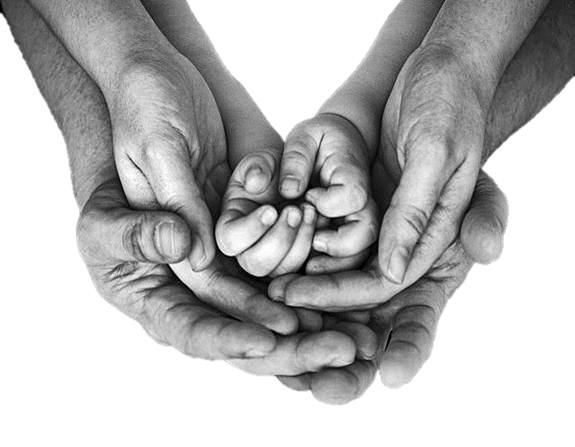